正比例、反比例的字母表达式
WWW.PPT818.COM
教学目标
1、结合具体事例，经历复习正、反比例的定义，问题讨论及总结数学表达式的过程。
2、能判断常见数量关系三种量在某一种量一定情况下，其他两种量成什么比例关系，理解正、反比例字母表达式的含义。
3、在讨论、判断正、反比例量的过程中，能进行有条理的思考，并对判断结论做出有说服力的说明。
1.观察下卖弄两个购买方便面的表，回答问题。
（1）
数量/包
5
10
15
总价/元
7.5
15
22.5
上表中，购买方便面的数量和总价是怎样变化的？它们成什么比例？
（2）
单价/元
0.7
1.4
2.8
数量/包
40
20
10
上表中，购买方便面的单价和数量是怎样变化的？它们成什么比例？
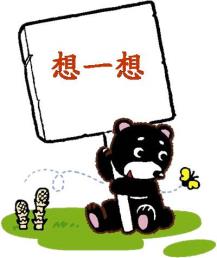 当总价一定时，单价和数量成什么比例？
当数量一定时，总价和单价成什么比例？
当单价一定时，总价和数量成什么比例？
2.在一次自行车越野赛中，小明行驶的时间与路程如下表。
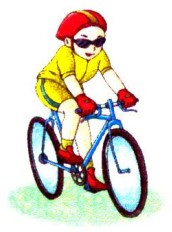 时间/分
8
10
20
20
60
路程/千米
2
2.5
5
10
15
（1）路程和时间成什么比例？
（2）时间、路程和速度这三种量，在什么情况下成正比例，什么情况下成反比例？说明理由。
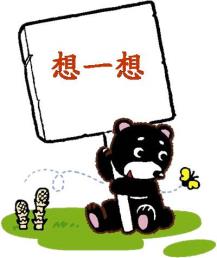 如果有字母x和y表示两种相关联的量，用k表示一定的量，正比例、反比例的关系可以怎么表示？
y
正比例：
=
k
x
反比例：
x · y
=
k
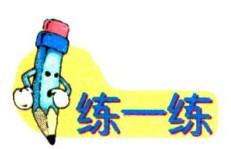 1.判断下面各题中的两种量是否成正比例，说明理由。
（1）长方形的周长一定，它的长和宽。
（2）长方形的面积一定，它的长和宽。
（3）一条绳子的长一定，剪去的部分和剩下的部分。
（4）圆的直径和周长。
（5）汽车的耗油量一定，行驶的路程和耗油总量。
2.汽车每次运货的吨数、运货的次数和运货总吨数这三种量，在什么情况下成正比例，什么情况下成反比例？
3.一个榨油厂用4台同样的榨油机每天榨油36吨。
（1）题中哪两种量是相关联的量？哪种量是一定的？
（2）榨油机的台数和每天榨油的吨数成正比例吗？为什么？
（3）照这样计算，6台这样的榨油机每天榨油多少吨？
（4）把榨油机台数和每天榨油的吨数在方格纸上表示出来？